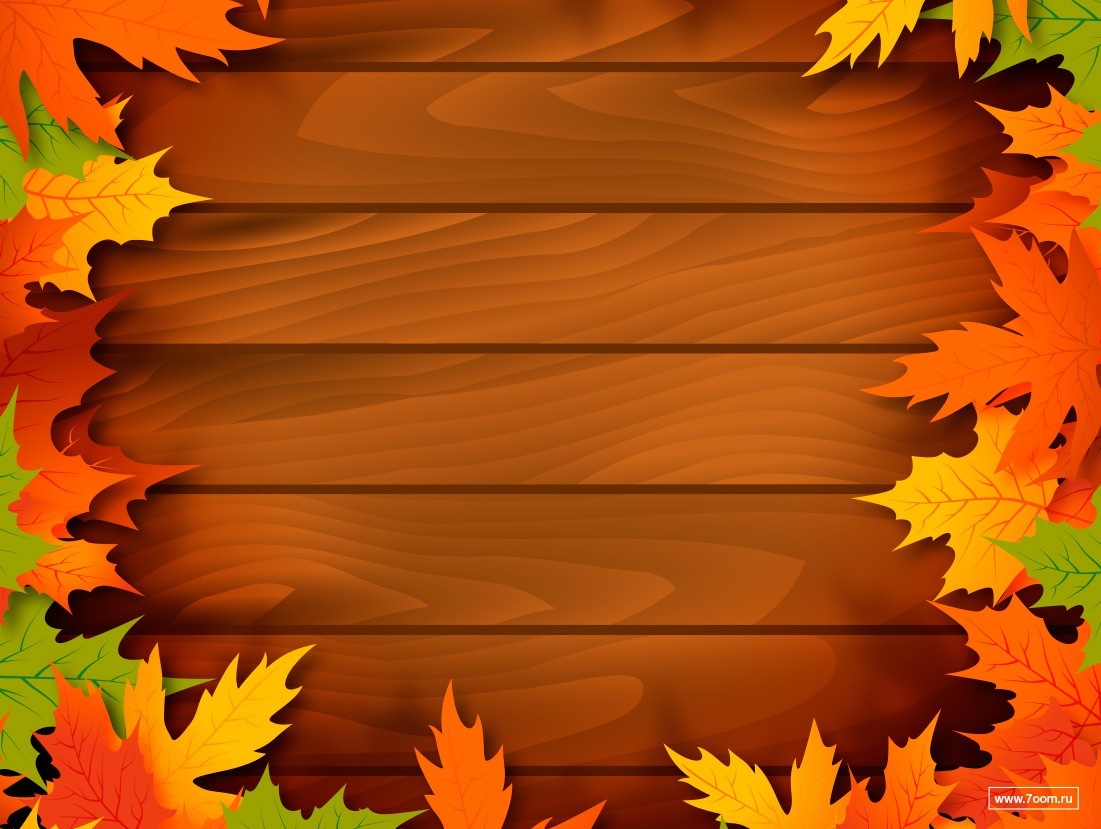 Урок технологии
во 2 классе
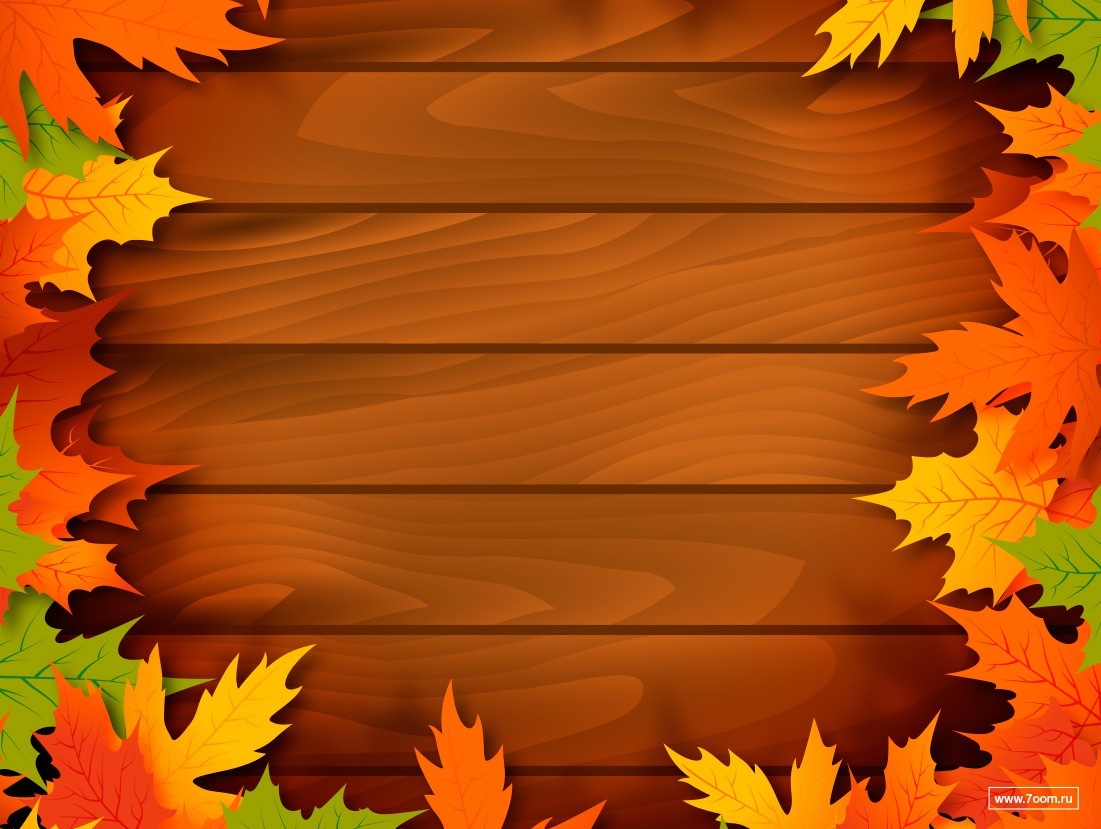 Пластилиновые 
картины
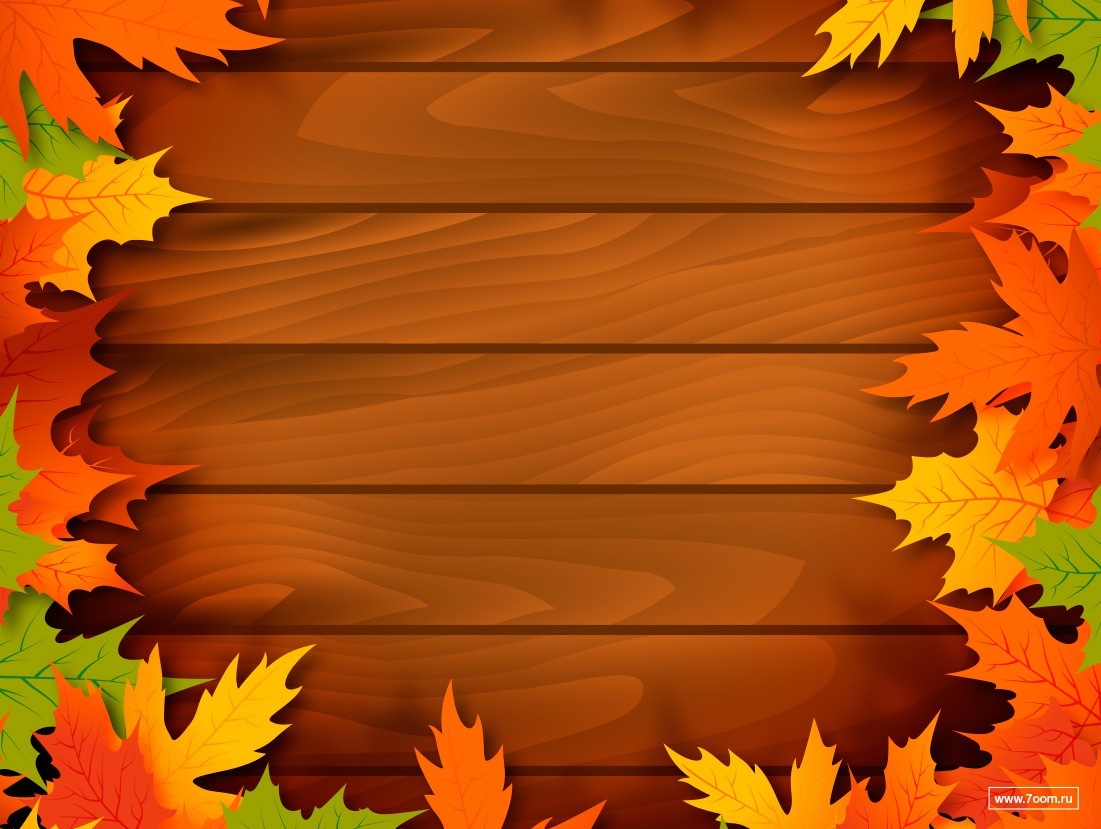 Пластилин -
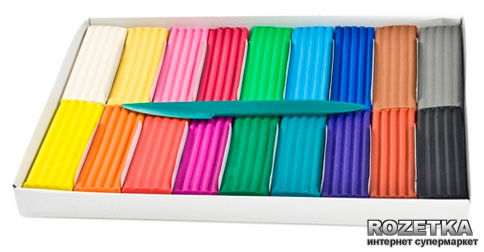 это материал для лепки,
состоящий из глины и воска с добавлением жиров, 
вазелина , красителей и др. веществ, 
препятствующих высыханию.
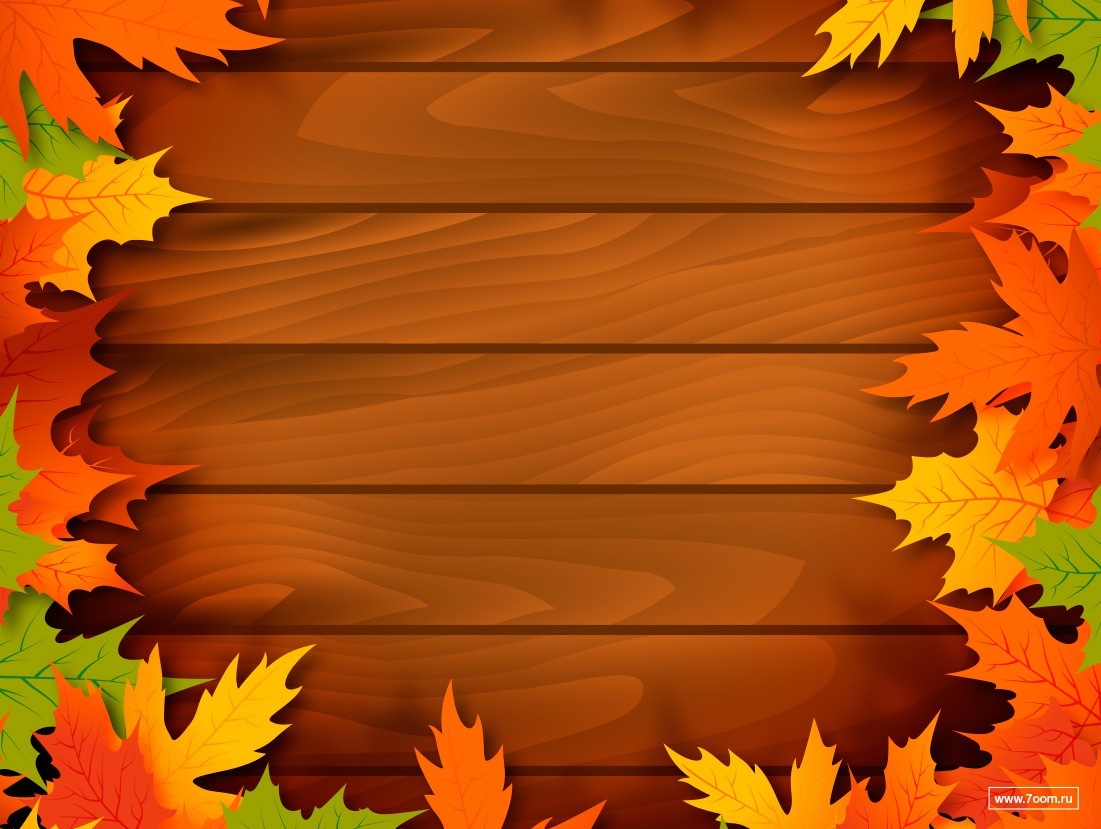 Стека – (палочка) — основной инструмент скульптора. Стека — (итал. Stecca) сделанный из пальмового дерева, слоновой кости или железа инструмент в виде лопаточки, употребляемый скульпторами при леплении
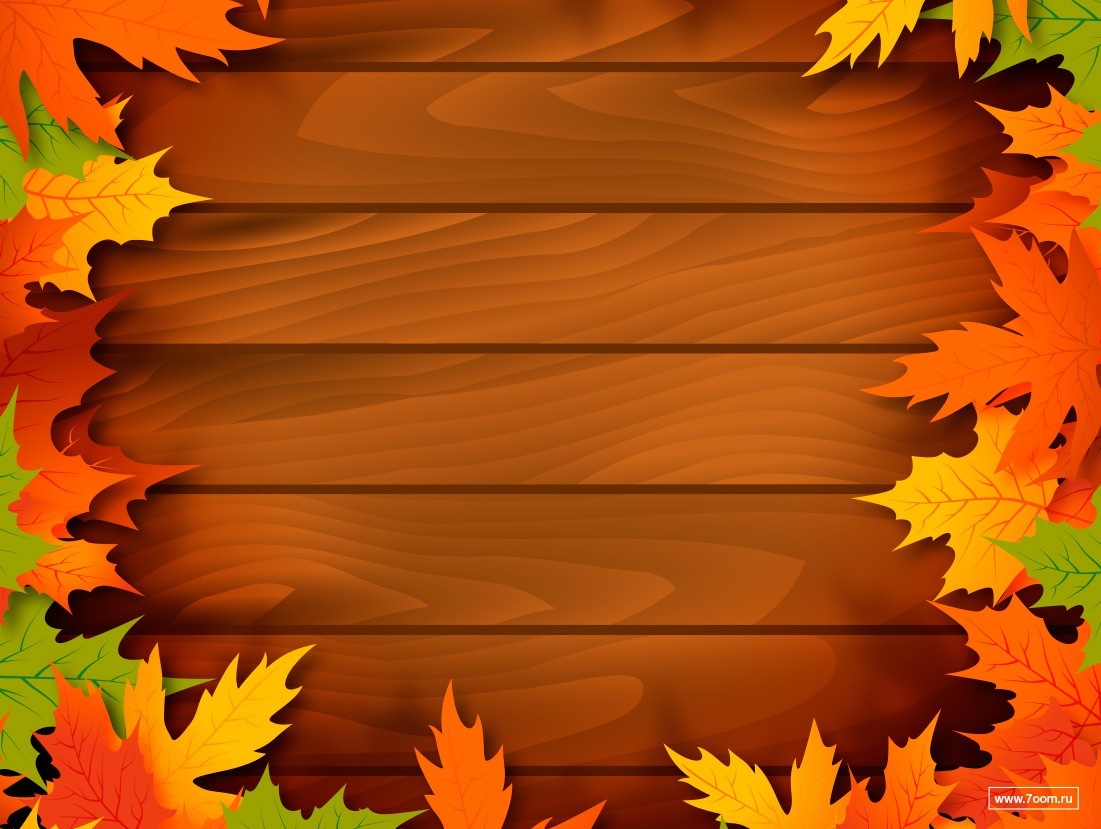 Техника безопасности при работе с пластилином и стекой :
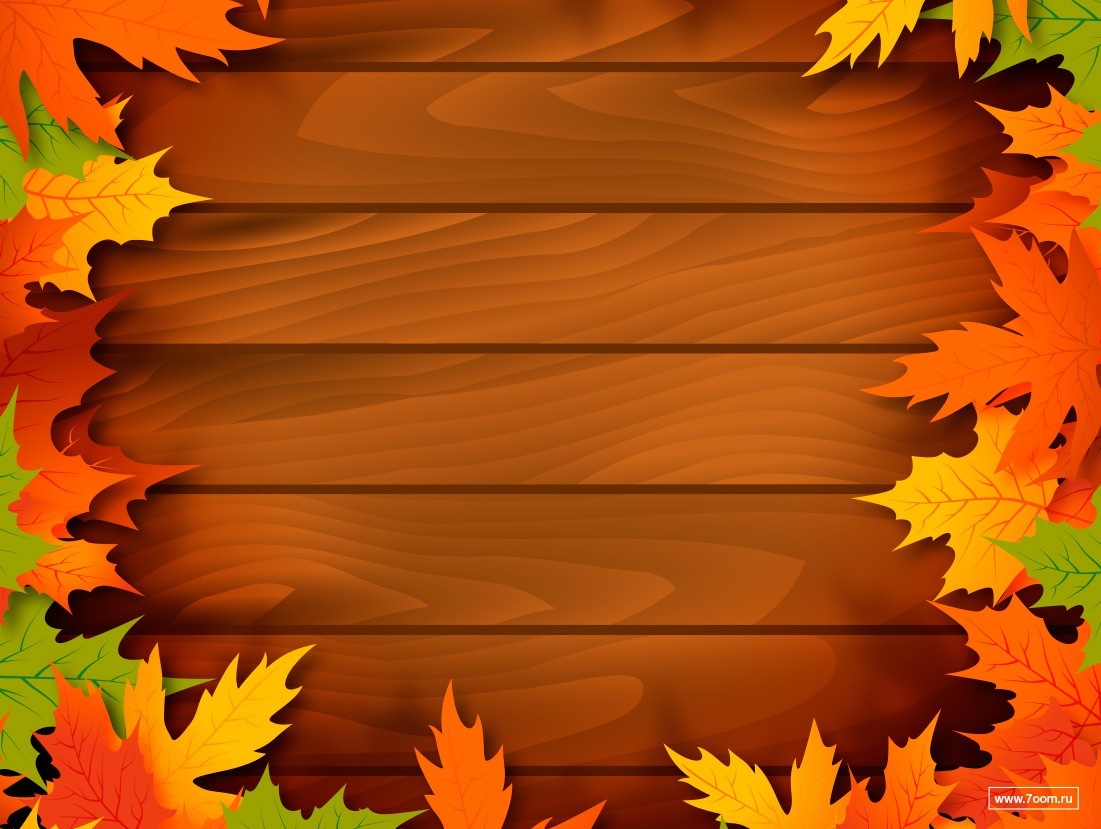 Нельзя брать в рот пластилин!
Нельзя тереть глаза грязными руками!
Помни, что инструменты острые!
Обязательно мой руки после 
работы с пластилином!
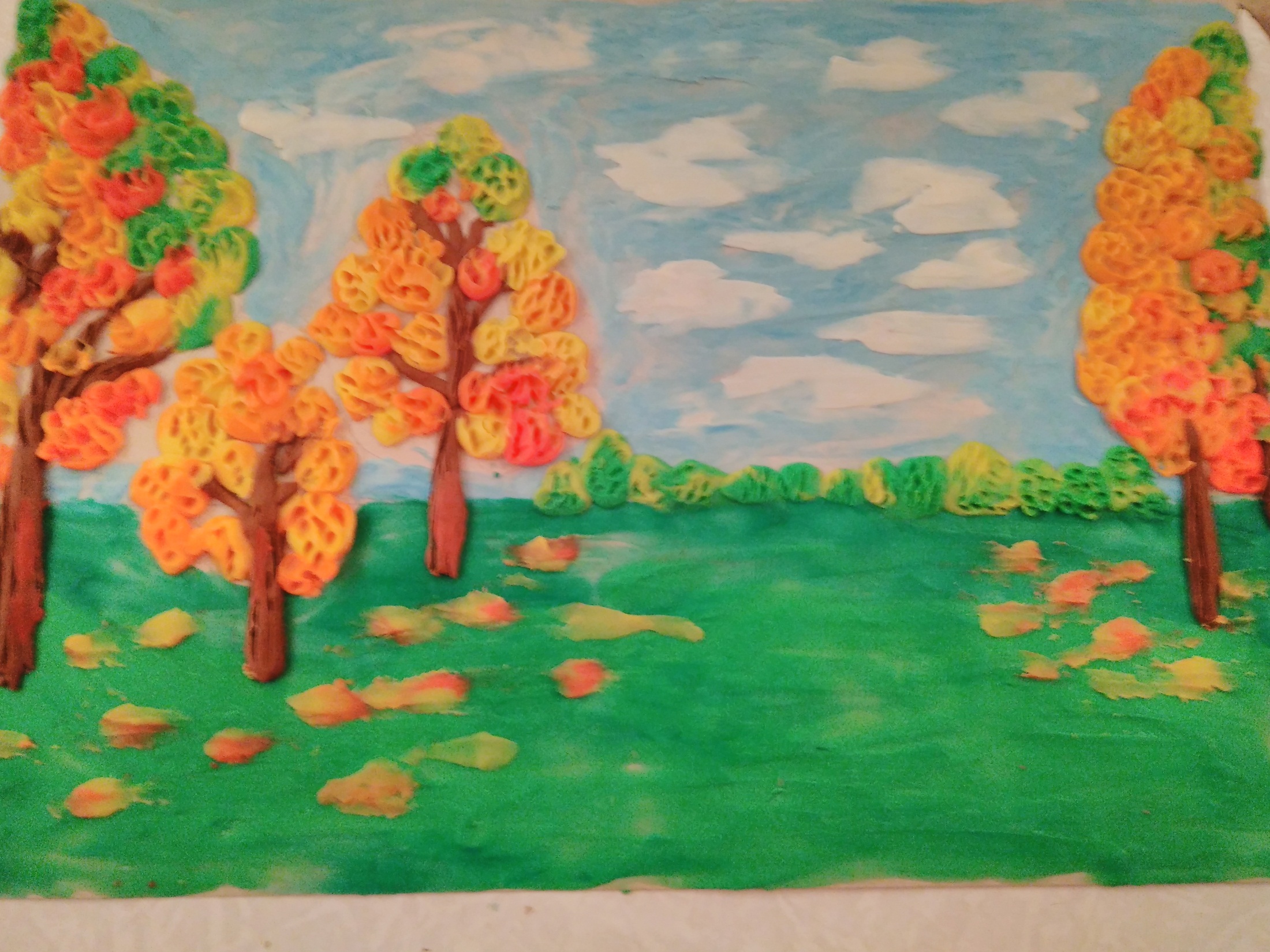 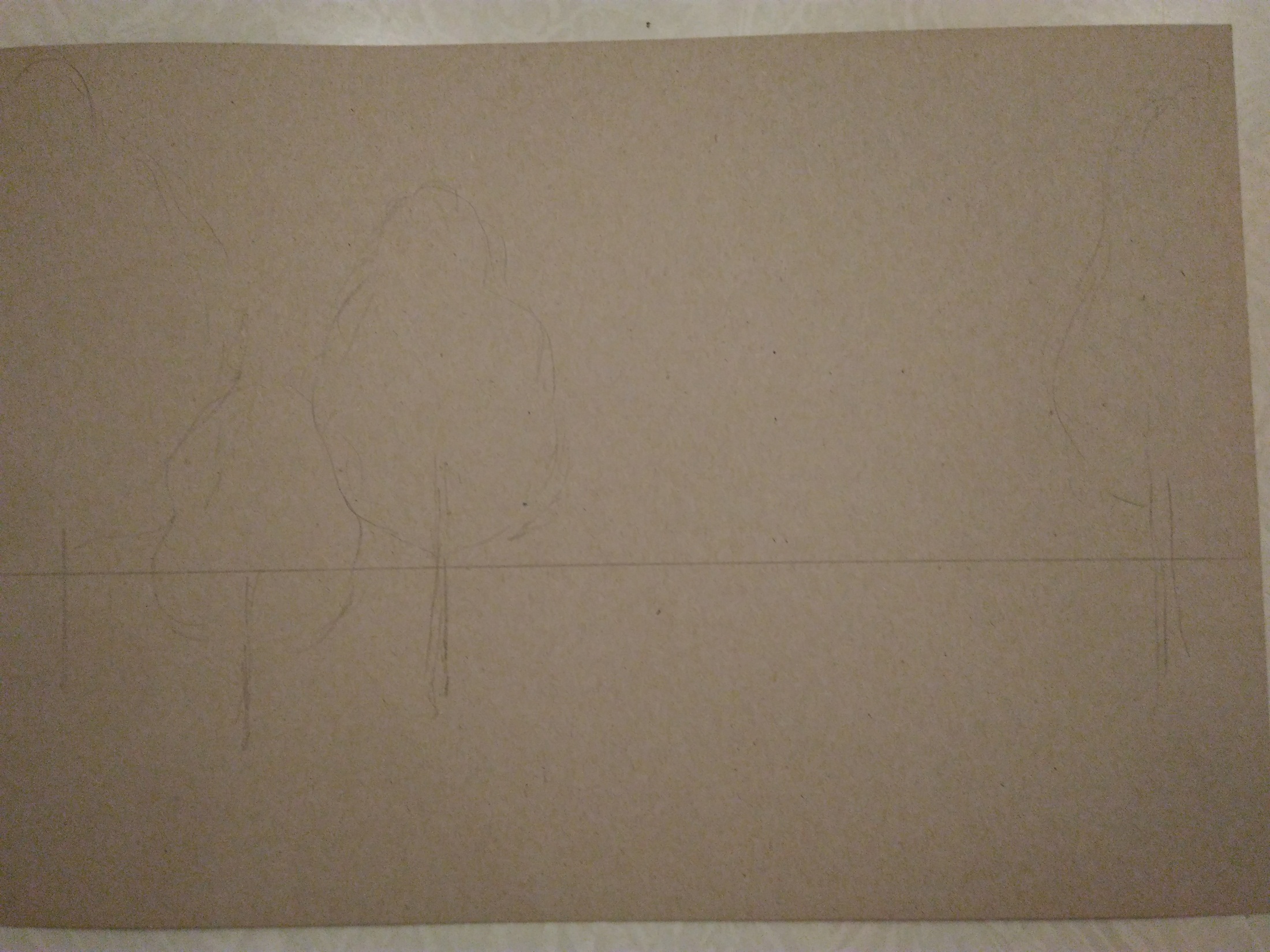 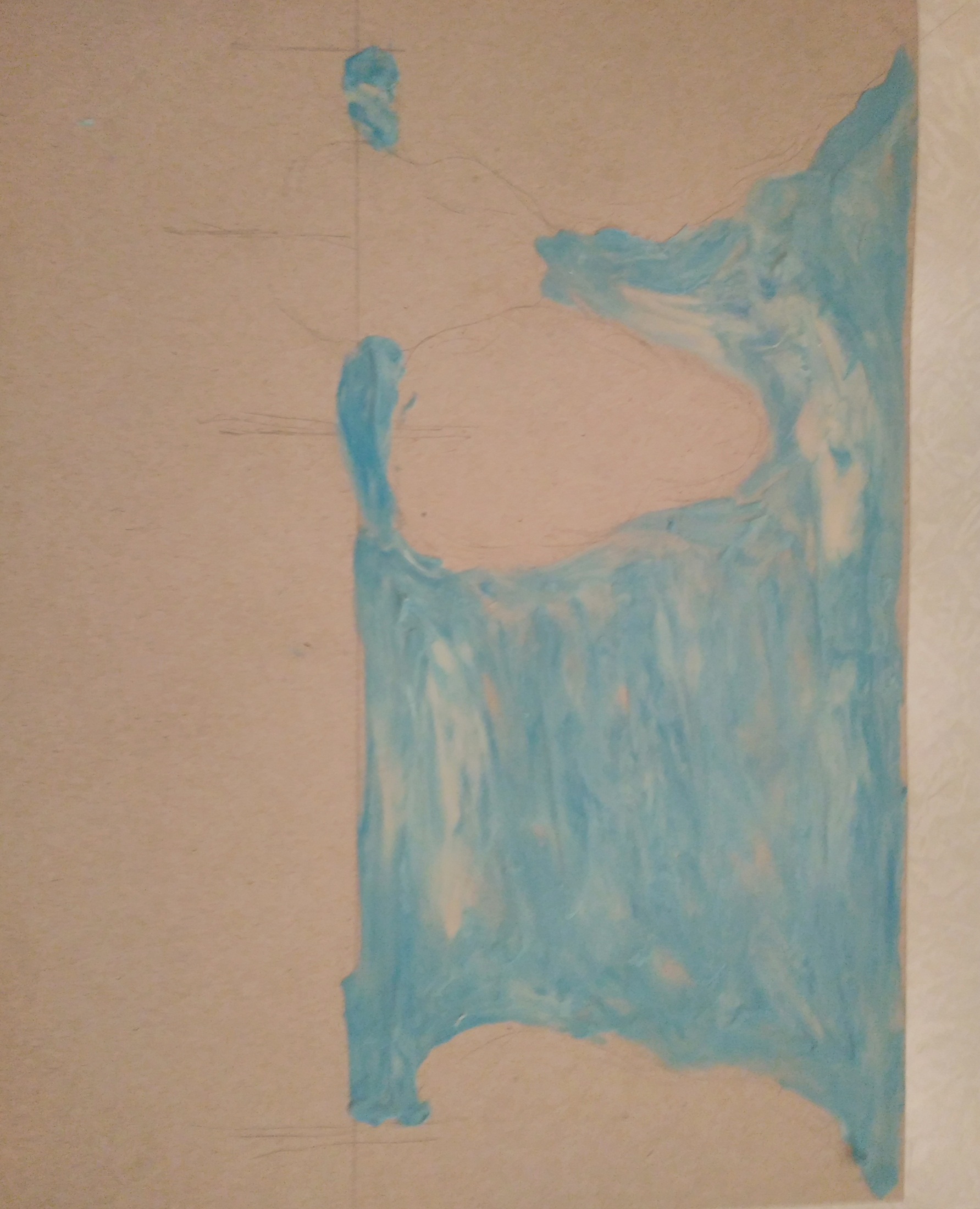 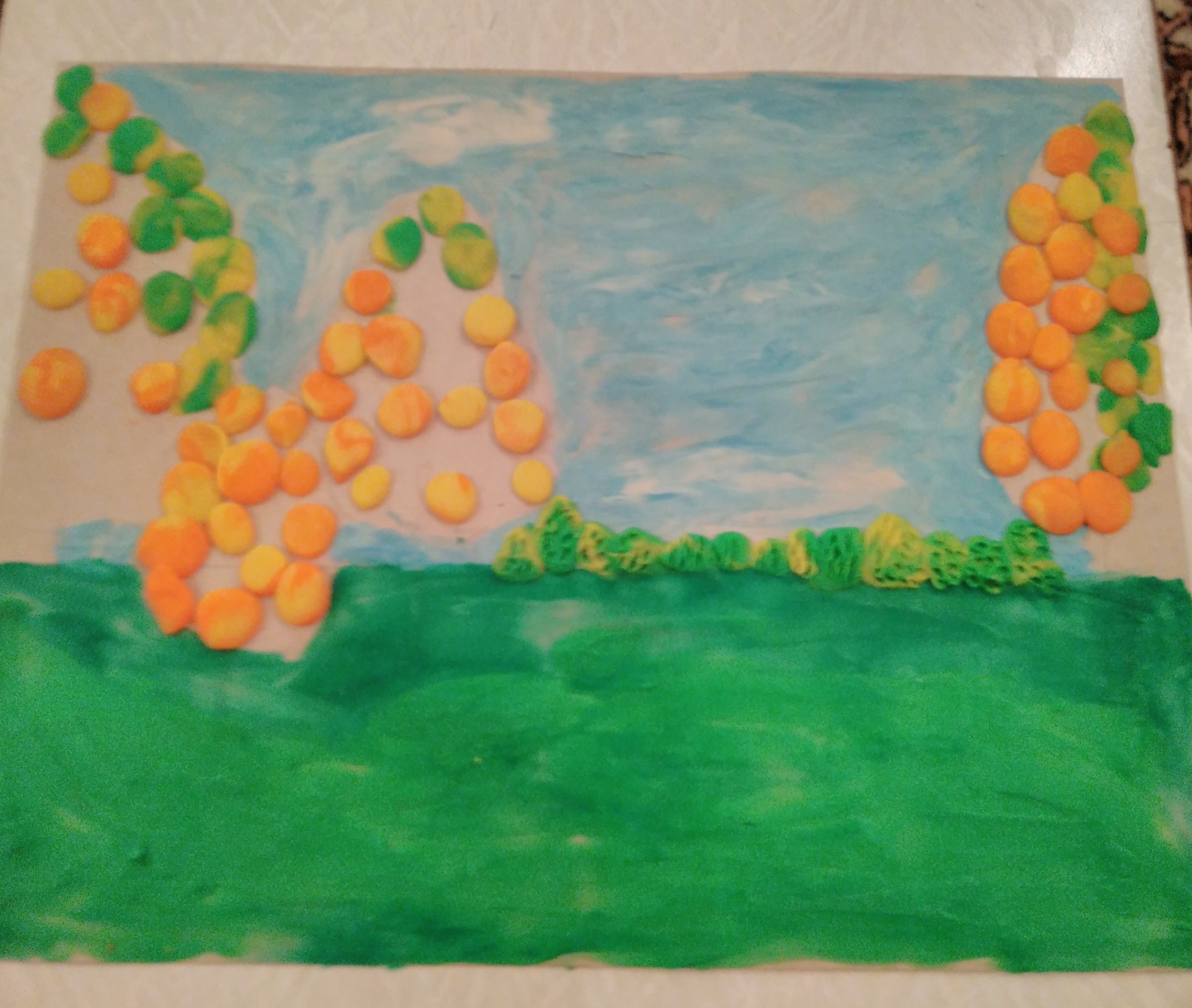 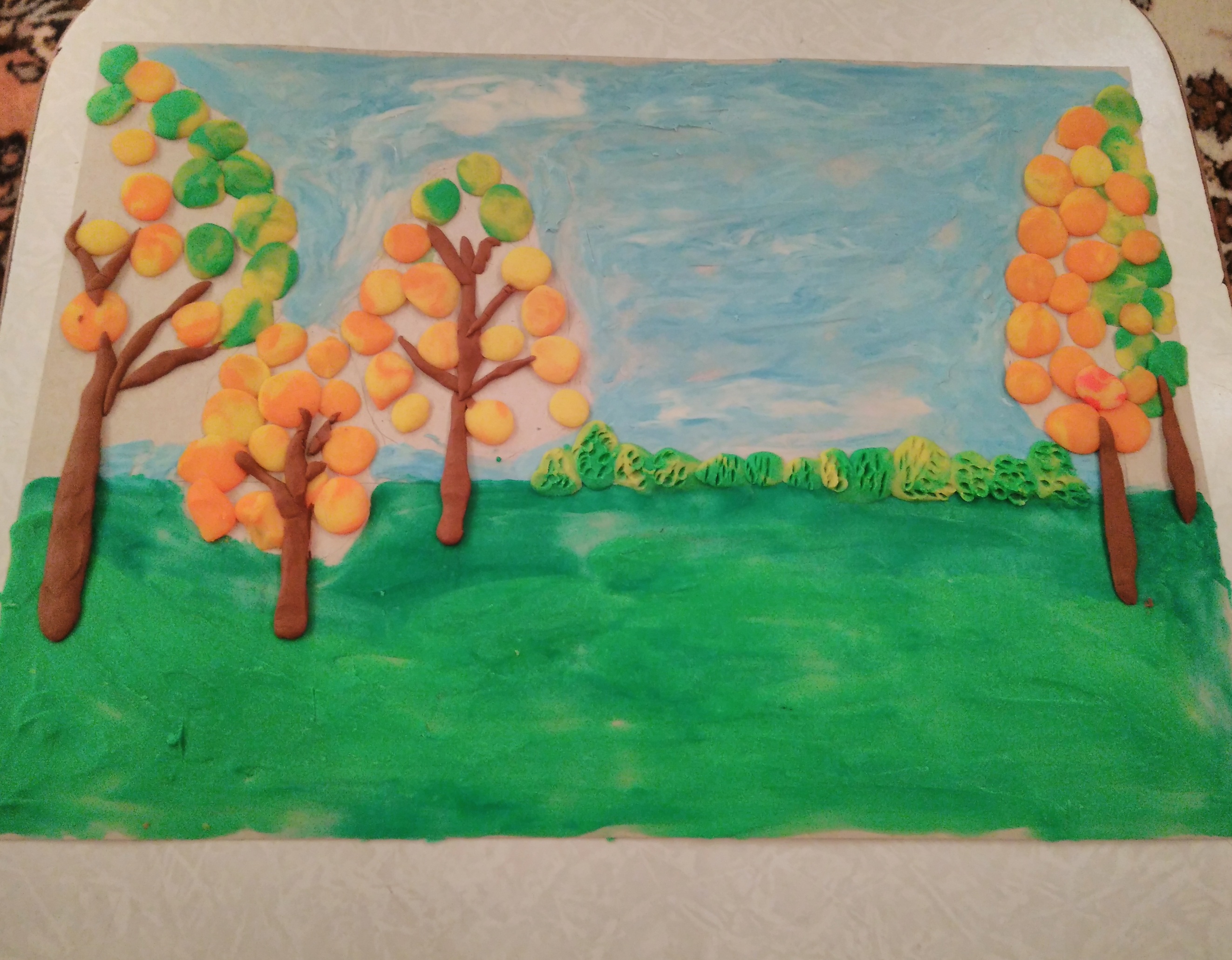 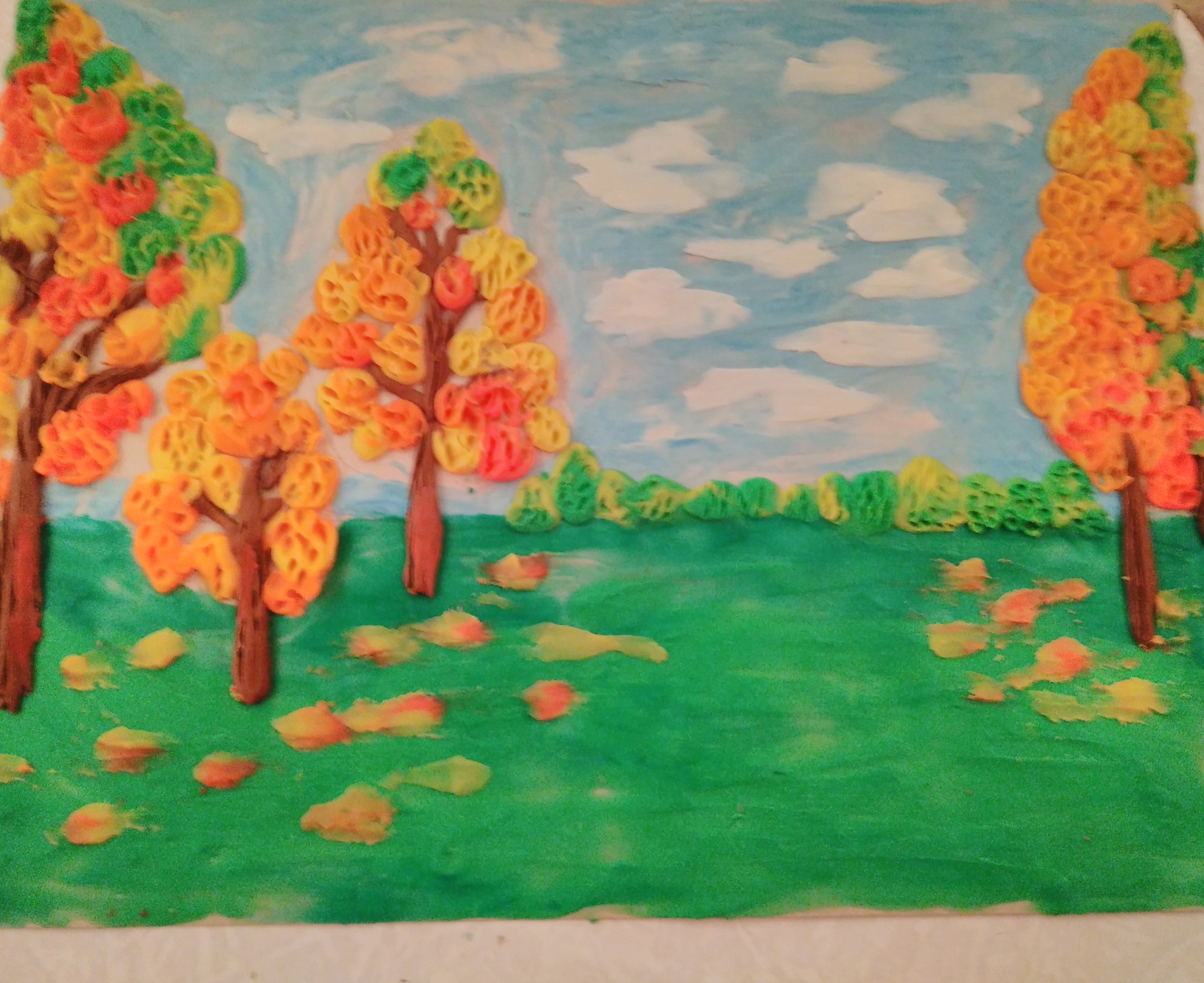 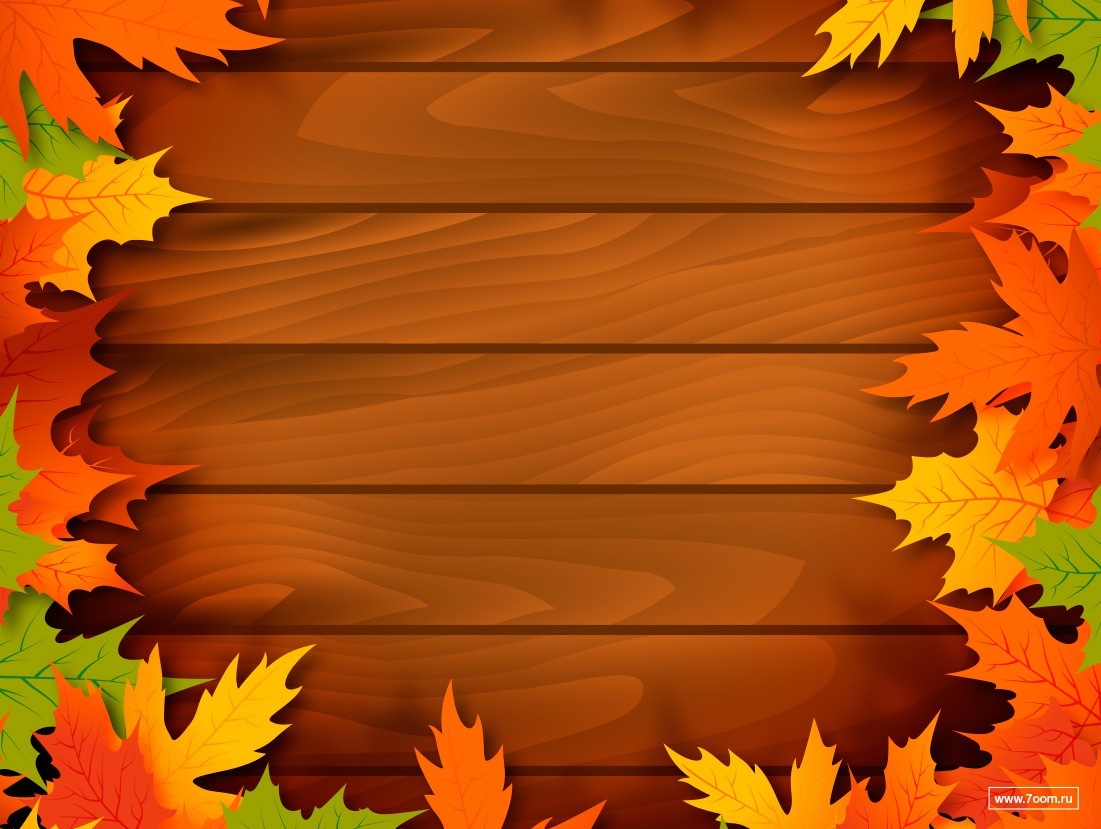 Физминутка
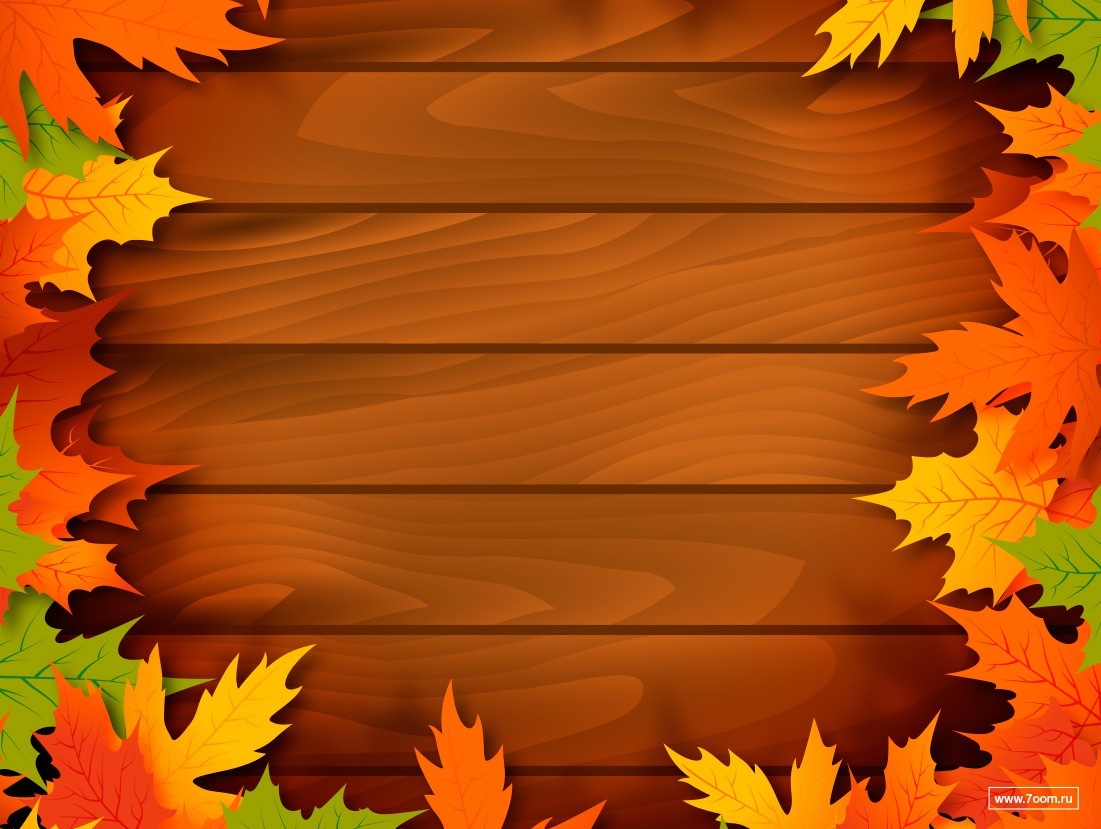 Самостоятельная 
работа
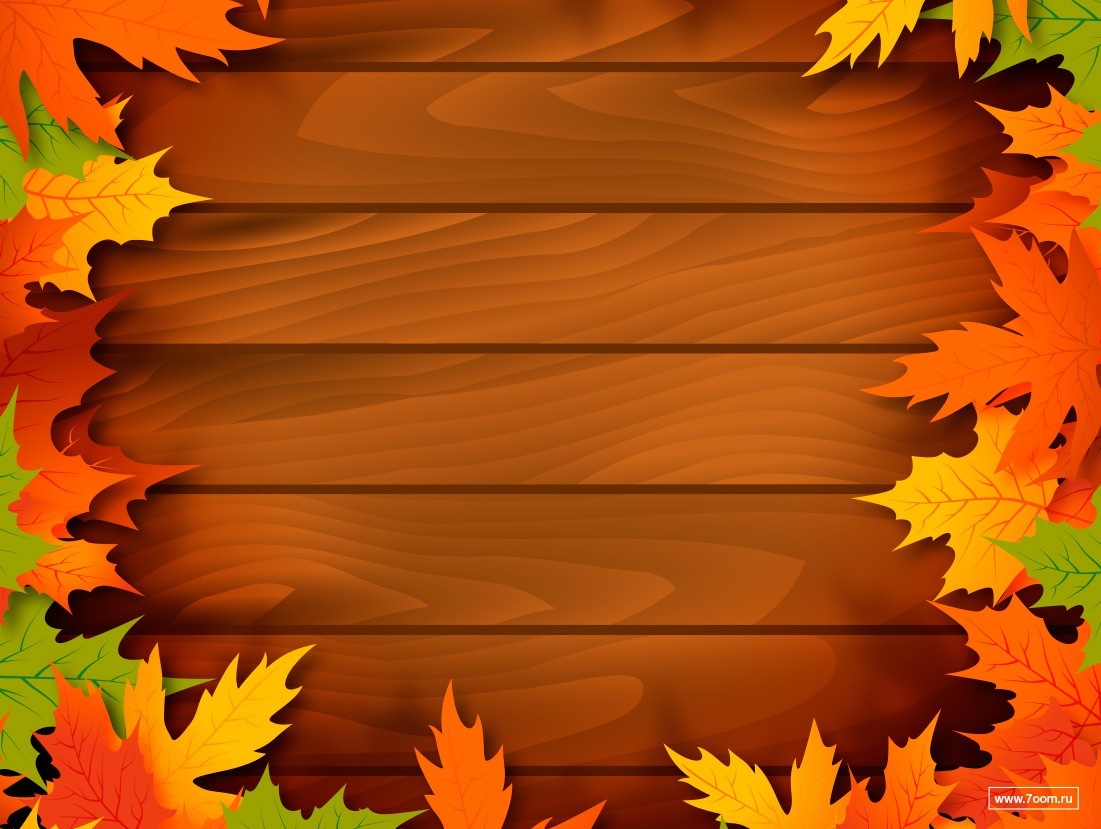 Рефлексия